Тема 6. Інвестиційний аналіз проекту
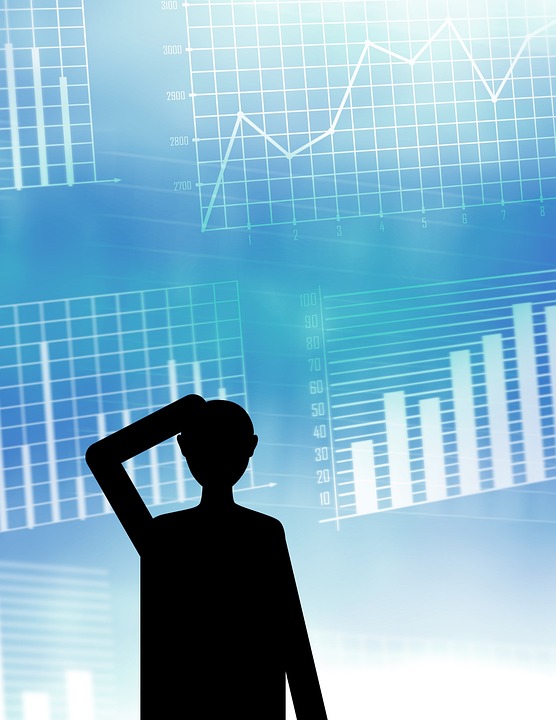 Інвестиційний проект, його зміст та порядок розробки
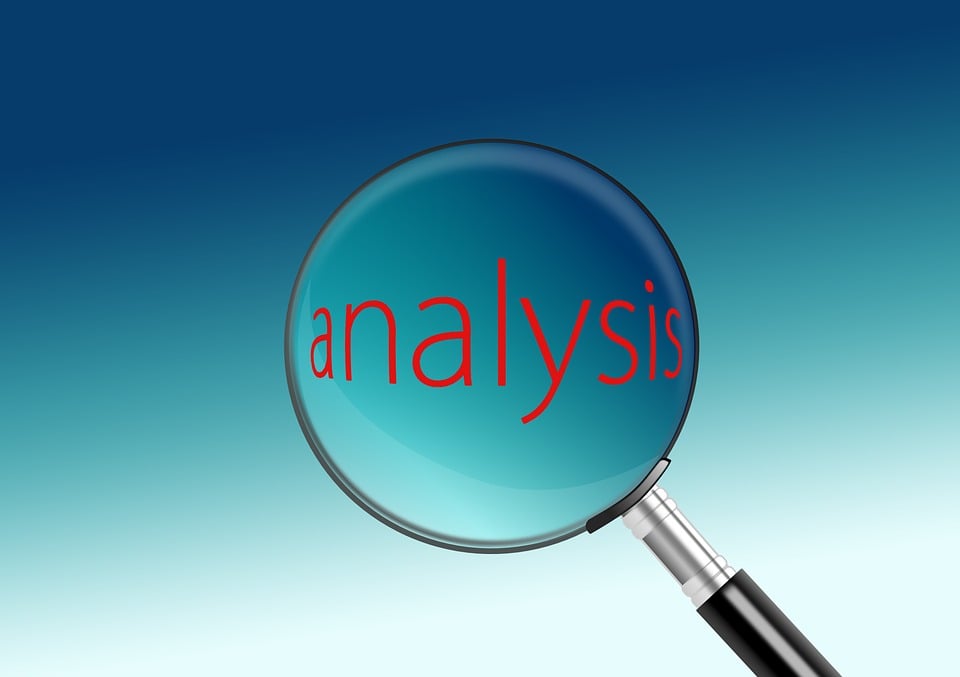 Інвестиційний проект – це проект, пов'язаний із реалізацією повного циклу інвестицій (від вкладення капіталу до здавання його в експлуатацію та одержання прибутку).

У широкому розумінні інвестиційний проект – це системно обмежений і закінчений комплекс заходів, документів і робіт, фінансовим результатом якого є прибуток (дохід), матеріально-речовим результатом – нові або реконструйовані основні фонди (комплекси об’єктів), або придбання та використання фінансових інструментів чи нематеріальних активів з подальшим отриманням доходу чи соціального ефекту.
Найчастіше інвестиційний проект – це об’єкт реального інвестування.Інвестиційний проект може бути у формі:
Кожен проект має містити такі складові:
Розробка та реалізація інвестиційного проекту (насамперед, виробничого спрямування) проходить тривалий шлях від ідеї до випуску продукції. Цей період прийнято розглядати як цикл інвестиційного проекту або інвестиційний цикл, який охоплює три фази:
передінвестиційну (попередні дослідження до остаточного прийняття інвестиційного рішення);
інвестиційну (проектування, укладання договорів, будівництво);
виробничу (етап експлуатації знову створених об'єктів).
Оцінка проекту
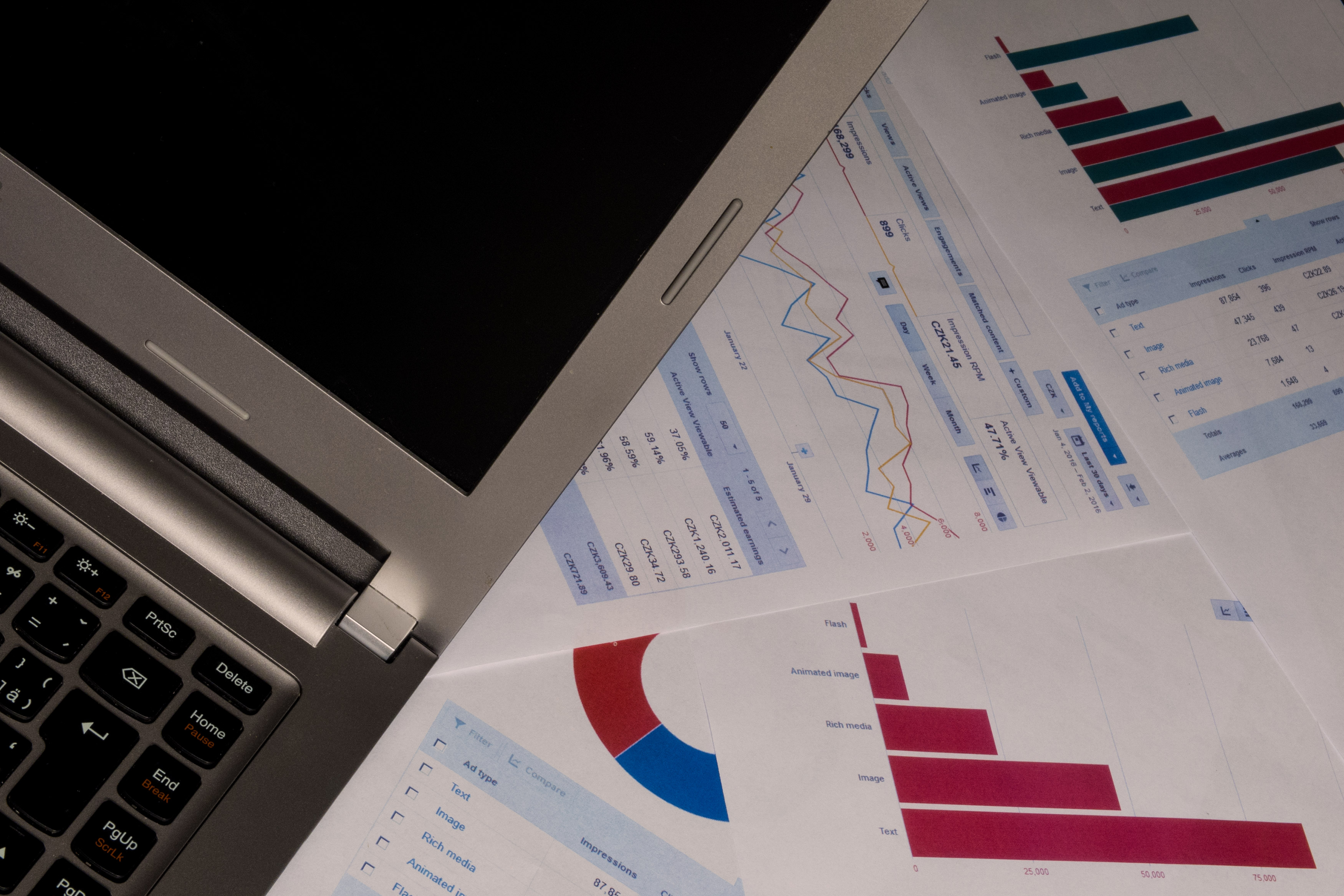 Показники прибутковості проекту
Валовий прибуток/збиток
ВП = ЧД-С

ЧД – чистий дохід
С – собівартість реалізованої продукції
Чистий дохід
Вираховується з доходу від реалізації продукції непрямі податки, збори, знижки

ЧД = ВД – ПДВ – Акцизний збір – Інші відрахування


ВД – валовий дохід
Прибуток від операційної діяльності
ПРод = ВП+ІОД-АВ-ВЗ-ІОВ,
де ВП = валовий прибуток,
ІОД – інші операційні доходи,
АВ – адміністративні витрати,
ВЗ – витрати на збут,
ІОВ – інші операційні витрати.
Прибуток від звичайної діяльності до оподаткування
ПРзд = ФРзд+Дк+Іфд+Ід-ФВ-Вук-ІВ,

ФРзд – фінансовий результат від звичайної діяльності до оподаткування,
Дк – дохід від участі в капіталі,
Іфд – інші фінансові доходи,
Ід – інші доходи,
ФВ – фінансові витрати,
Вук – витрати від участі в капіталі,
ІВ – інші витрати.
Прибуток від звичайної діяльності
ЧПРзд = ПРзд – Ппр,

Ппр – сума податків з прибутку
Показники рентабельності проекту
Валова рентабельність – характеризує ефективність виробничої діяльності, а також політики ціноутворення.

Rg = Валовий прибуток/Виручка від реалізації

Операційна рентабельність – показує рентабельність підприємства після відрахування витрат на виробництво та збут товарів.

Ro = Операційний прибуток / Виручка від реалізації
Рентабельність продажів характеризує суму прибутку з гривні продажу

Rs = Чистий прибуток/ Чистий дохід від реалізації

Рентабельність звичайної діяльності визначається як відношення загального прибутку від звичайної діяльності (ПЗД) до всіх витрат від звичайної діяльності (ВЗД).

Rga = ПРзж/Взд
Показники інвестиційної привабливості
DPP (дисконтований період окупності) – період повернення вкладених в реалізацію проекту коштів з урахуванням фактору дисконту

NPV (чиста приведена вартість) – представляє собою різницю між всіма грошовими надходженнями і виплатами, приведеними до моменту оцінки інвестиційного проекту

IRR (внутрішня норма дохідності) – це середній дохід на вкладений капітал, забезпечений даними інвестиційного проекту

PI (прибутковість вкладень) – прибутковість вкладень визначає дохід отриманий на кожну вкладену грошову одиницю
Грошовий потік - характеризує розподілені у часі надходження і витрати коштів у процесі реалізації інвестиційного проекту.
На кожному кроці (t) значення грошового потоку характеризується:
 відтоком (COF, CF- ) – сума виплат за проектом, що здійснюються за даний період часу t (на даному кроці розрахунку); 
 притоком (CIF, CF+ ) – сума грошових коштів, які отримуються на даному кроці розрахунку (надходжень) – результатів у вартісному вираженні; 
 чистим грошовим потоком (сальдо, ефектом) – баланс надходжень грошових коштів і виплат, пов’язаних із реалізацією проекту, тобто різницею між притоком і відтоком на даному кроці.
Накопичений (кумулятивний) грошовий потік – це потік, характеристики якого (накопичені приток, відтік, ефект) визначаються на кожному кроці розрахункового періоду як сума відповідних характеристик грошового потоку за даний і всі попередні кроки.
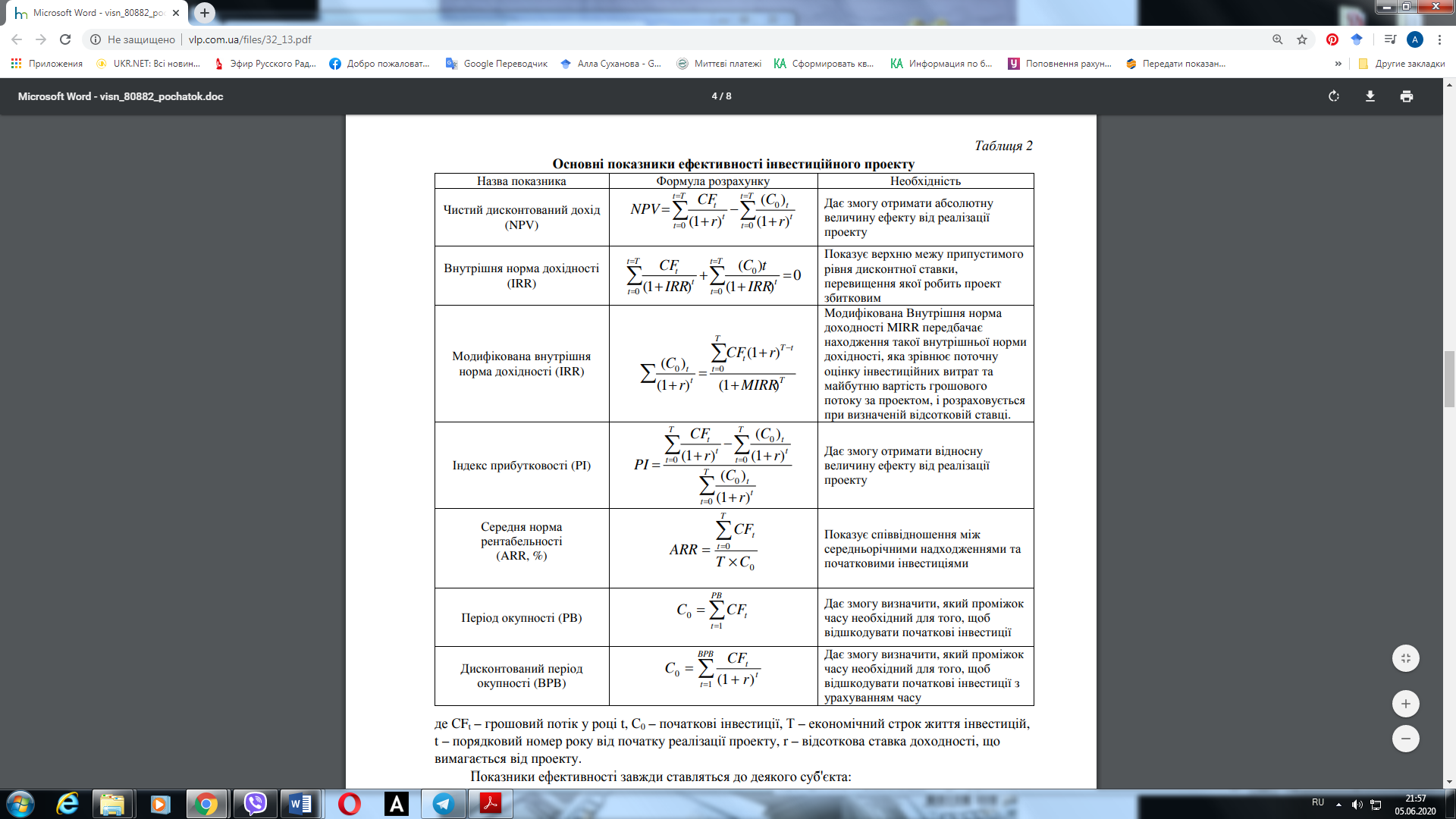 В таблиці представлений розподіл інвестицій по роках будівництва. Обрати найкращий варіант будівництва при нормі дохідності інвестицій 15% на рік.
Підприємство розглядає інвестиційний проект — придбання технологічної лінії. Вартість лінії 15 млн грн, строк експлуатації — 5 років, знос на обладнання вираховується за методом прямолінійної амортизації, тобто 20 % у рік, виручка від реалізації продукції по роках прогнозується в таких обсягах (без ПДВ), тис. грн: 10200; 11100; 12300; 12000; 9000. Поточні витрати складають у перший рік — 5100 тис. грн і в наступні щорічно збільшуються на 4 %. Ставка податку на прибуток становить 18 %, а ціна авансованого капіталу — 14 %. 

Визначити чистий приведений дохід за проектом.
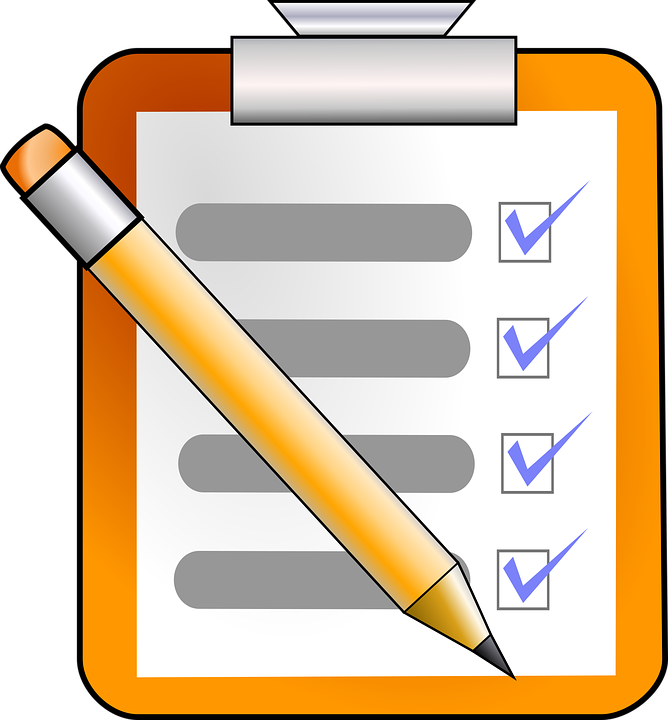 Спочатку розрахуємо вихідні дані за проектом.
Індекс рентабельності інвестицій (РІ)
РІ = NPV/I
Внутрішня норма доходності (IRR)
IRR = i1+[(NPV1/NPV1-(-NPV2))*(i1,i2)]


	За інвестиційним проектом вартістю 20 млн грн передбачаються грошові надходження р1 = 6 млн грн, р2 = 8 млн грн, р3 = 14 млн грн. За якою ставкою проситиме інвестор у банку кредит, щоб витрати окупилися протягом трьох років, якщо середня кредитна ставка на ринку позичкових капіталів становить 18 %.
Спочатку виберемо два значення відсоткової ставки для коефіцієнта дисконтування в межах 18 % – і1 = 15 %, і2 = 20 %. Потім визначимо значення NPV15 та NPV20 за допомогою розрахунків у табл.
Строк окупності
Це тривалість часу, протягом якого недисконтовані прогнозні надходження грошових коштів перевищують недисконтовану суму інвестицій, тобто це число років, необхідних для відшкодування інвестицій.
Спрощений показник строку окупності (без врахування фактору часу)
П = ІС/Рп

Приклад: придбання квартири за 60 тис. дол. США. Здача – 400 дол. на місяць. Який термін окупності?
Дисконтований термін окупності (DPP)
Інвестиційний проект характеризується таким потоком платежів, які відносяться до кінця року (див. табл.). Ставка відсотка прийнята для дисконтування і = 10 %. Визначити строк окупності інвестиційного проекту.
30-19,8 = 10,2; (10,2*12)/10,5=10,2/10,5 *12 =11,7 міс.DPP = 2 р. + 11 міс. = 2 р.11 міс.